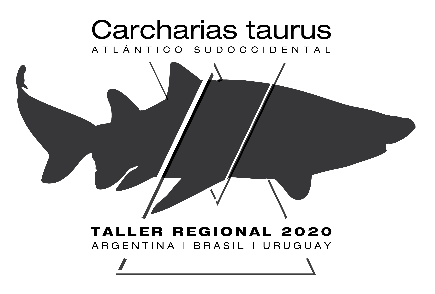 TALLER REGIONAL DEL TIBURÓN Carcharias taurus
DÍA 2 - MARTES 18 DE AGOSTO, 2020
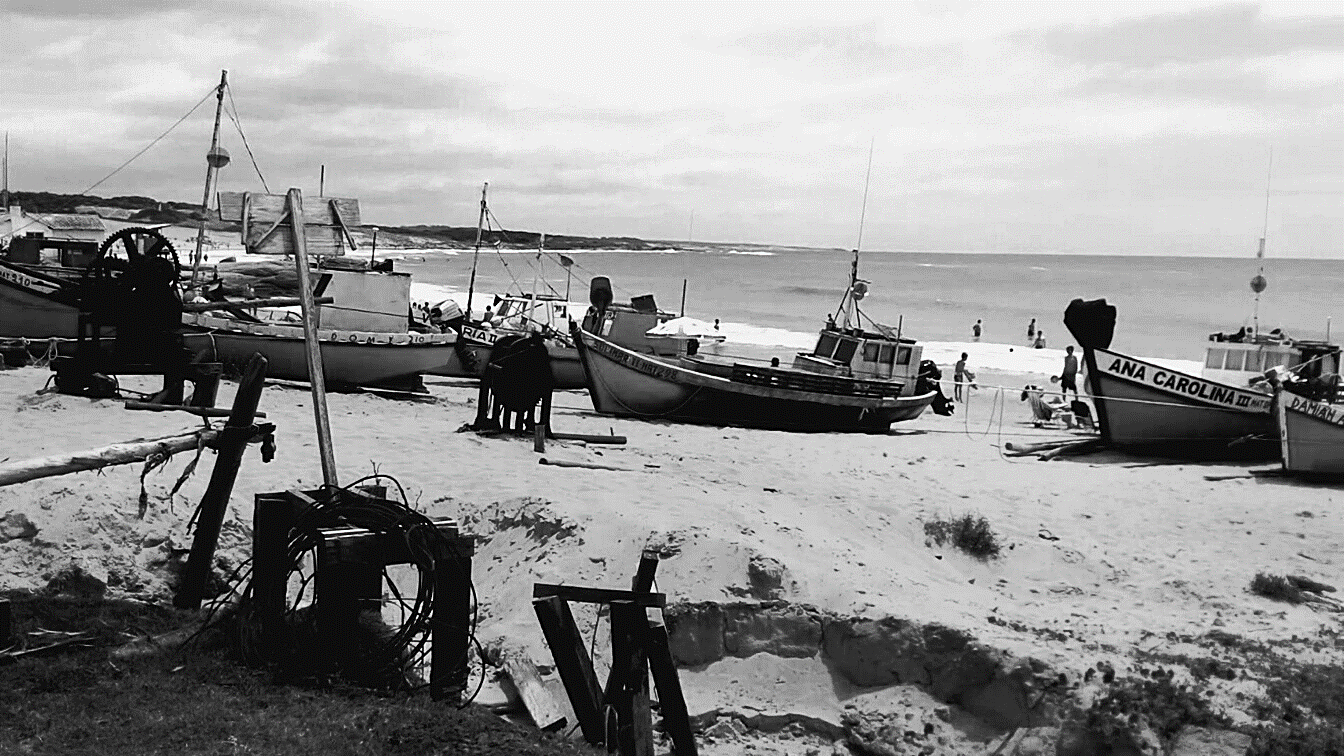 INTERACCIÓN DE LA ACTIVIDAD PESQUERA CON LA ESPECIE
PERSPECTIVAS DE LOS PESCADORES
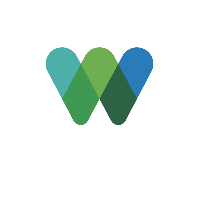 Juan Martín Cuevas, WCS Argentina
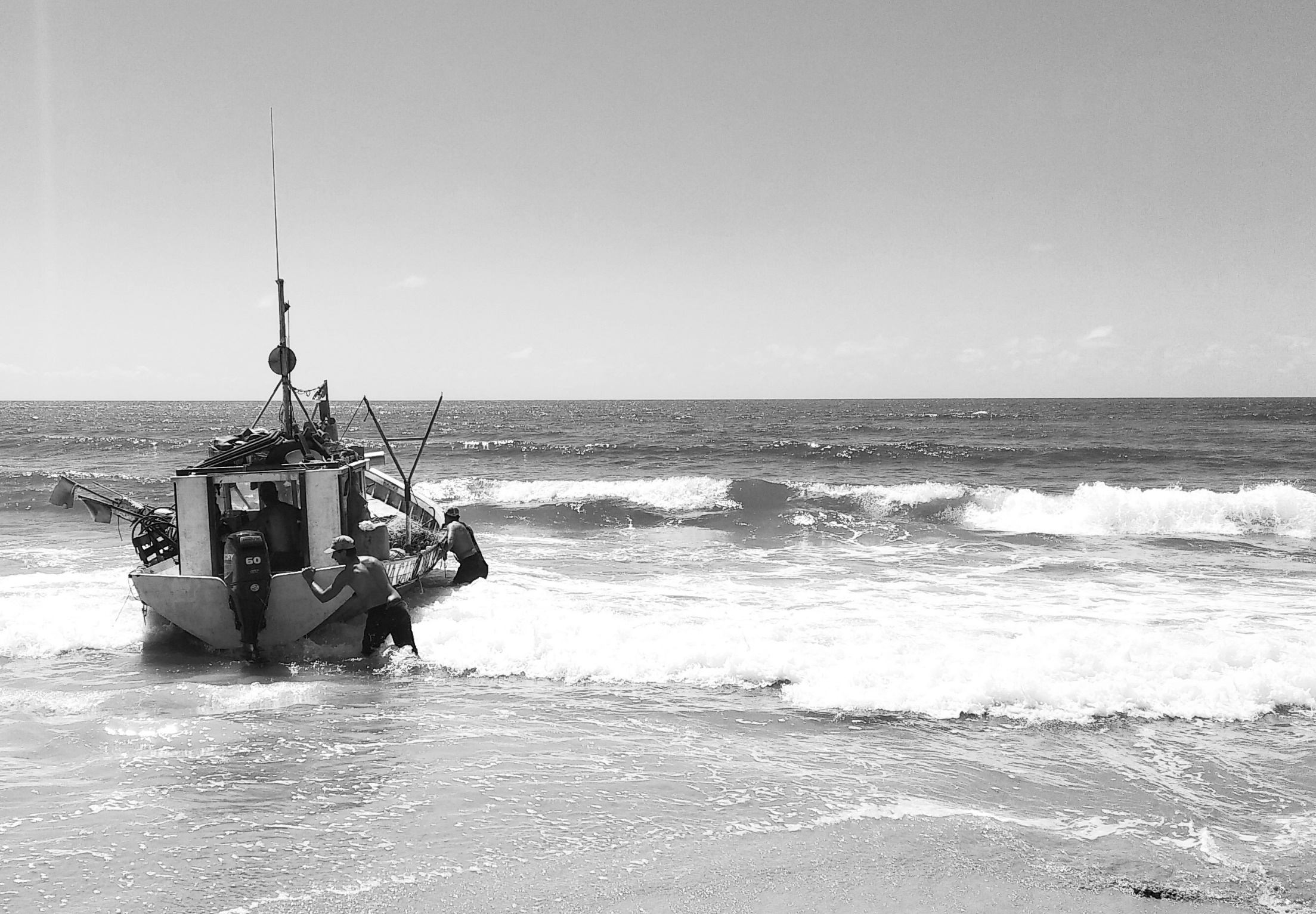 Generar un espacio donde los pescadores de cada país puedan brindar su experiencia, conocimiento y percepción sobre Carcharias taurus
OBJETIVO
Cuestionario
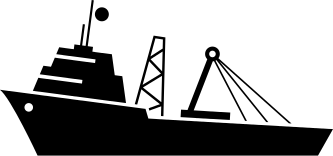 Simple y accesible
- 10 preguntas (opción múltiple y abiertas)
- Vía whatsapp
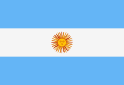 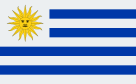 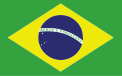 -              : Se utilizó la base datos de un proyecto de investigación en curso (Santos MC, 	Faria-Junior E, Freitas RHA (2019) Reconhecimento etnoecológico sobre o tubarão-mangona Carcharias taurus sob a perspectiva de pescadores artesanais da grande Florianópolis-SC, Brasil. Revista Nordestina de Biologia doi: doi.org/10.22478/ufpb.2236-1480.2019v27n1.47526).
Deportiva
Industrial 
(grande escala)
Artesanal (Pequeña escala)
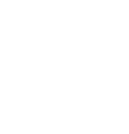 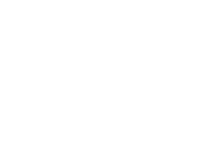 Total de cuestionarios respondidos según tipo de pesca:
Industrial (grande escala)
Artesanal (Pequeña escala)
Deportiva
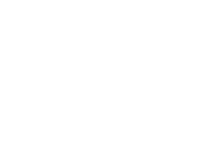 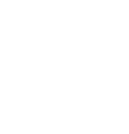 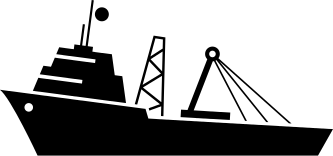 32
2
21
Total = 55
RESULTADOS
Total de cuestionarios respondidos por país:
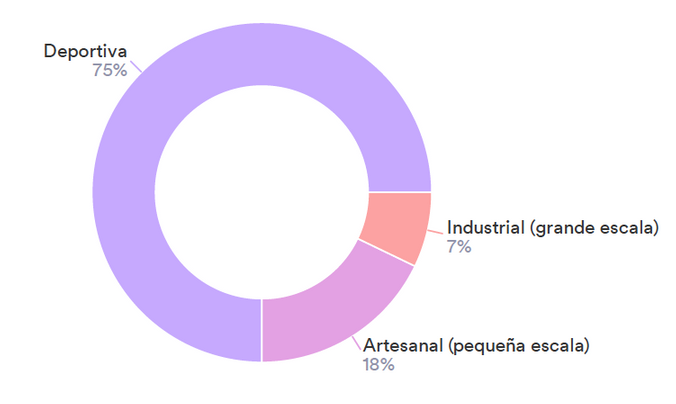 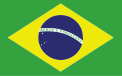 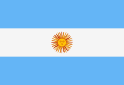 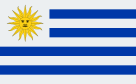 25 
(artesanales)
2 
(artesanales)
31 
(mix)
RESULTADOS
RESULTADOS PARCIALES
PREGUNTAS DE OPCIÓN MÚLTIPLE
Foto: David Dau
Ahora son menos comunes que antes
¿Ha notado algún cambio en la cantidad de tiburón 
C. taurus en los últimos 20 años?
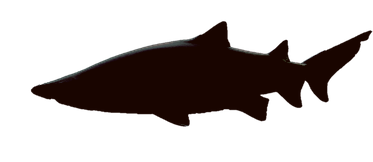 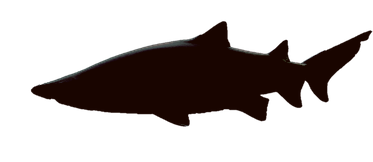 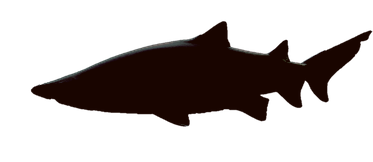 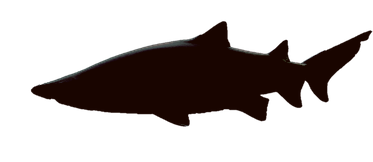 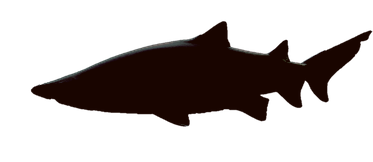 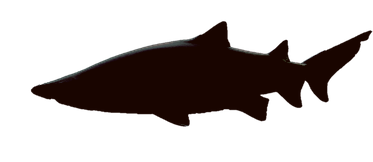 Mayoría piensa que:
Ahora
Antes
n= 2 (artesanales)
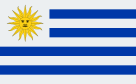 100%
n= 25 (artesanales)
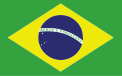 92%
8%
Igual
n= 28 (mix)
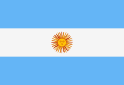 64%
21%
Igual
14%
Más ahora
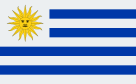 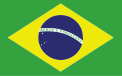 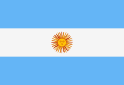 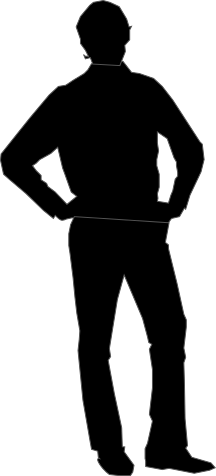 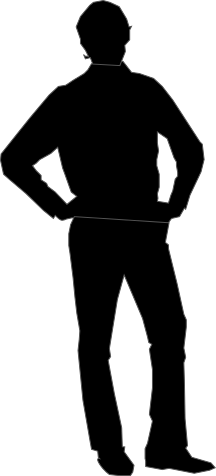 ¿Qué tamaños de tiburón C. taurus pesca? 
Puede marcar más de una opción
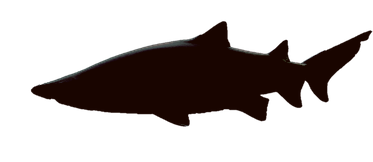 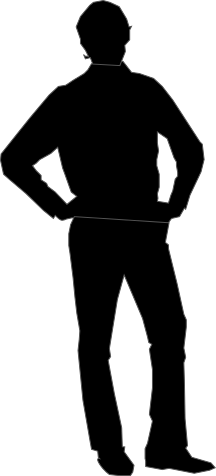 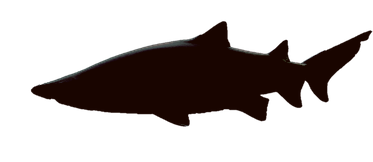 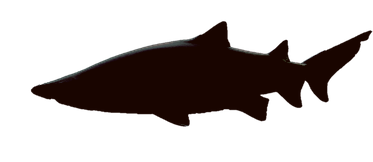 Mayoría pesca:
Mayor a 2,5 metros (LT)
 > 80 kg
Menor a 1,50 metros (LT) 
hasta 30 kg
Entre 1,50 y 2,0 metros (LT)
entre 30 y 80 kg
n= 2 (artesanales)
100%
n= 25 (artesanales)
4%
50%
46%
n= 28 (mix)
16%
41%
43%
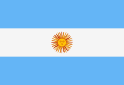 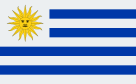 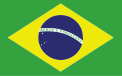 En relación a los últimos 10 años 
¿Cuántas veces al año captura tiburón C. taurus?
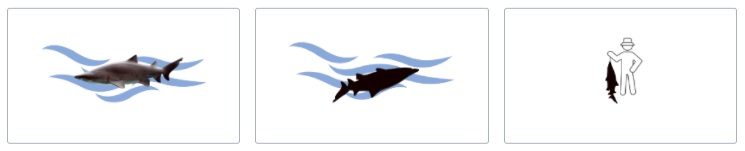 Hasta 10 veces por año
> 10 veces por año
1 a 2 veces por año
Nunca
n=2 (artesanales)
50%
50%
n=22 (artesanales)
27%
45%
27%
n=22 (artesanales y deportivos)
7%
57%
21%
14%
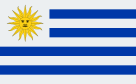 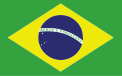 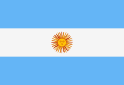 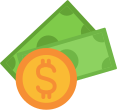 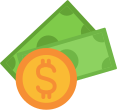 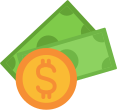 ¿El tiburón C. taurus trae algún 
beneficio económico para usted?
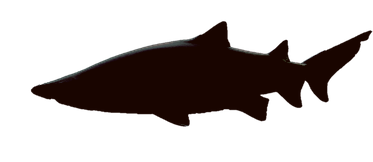 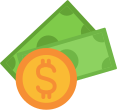 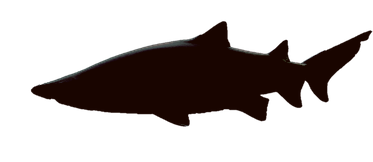 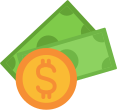 Es poco importante para mi economía
No es importante para mi economía
Es importante para mi economía
n= 2 (artesanales)
100%
2 respuestas
*n= 1 (artesanales)
100%
1 respuesta
n= 28 (mix)
7%
93%
26 respuestas
2 respuestas
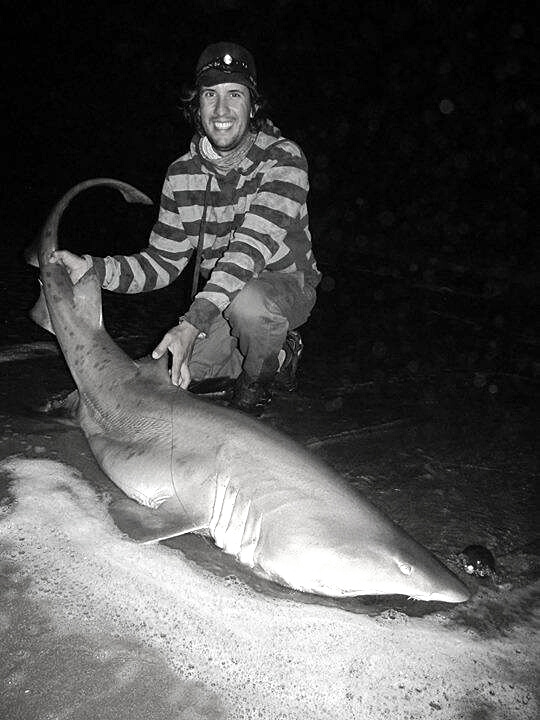 RESULTADOS ANÁLISIS DE DISCURSO
PREGUNTAS ABIERTAS
Foto: Matías Ortman
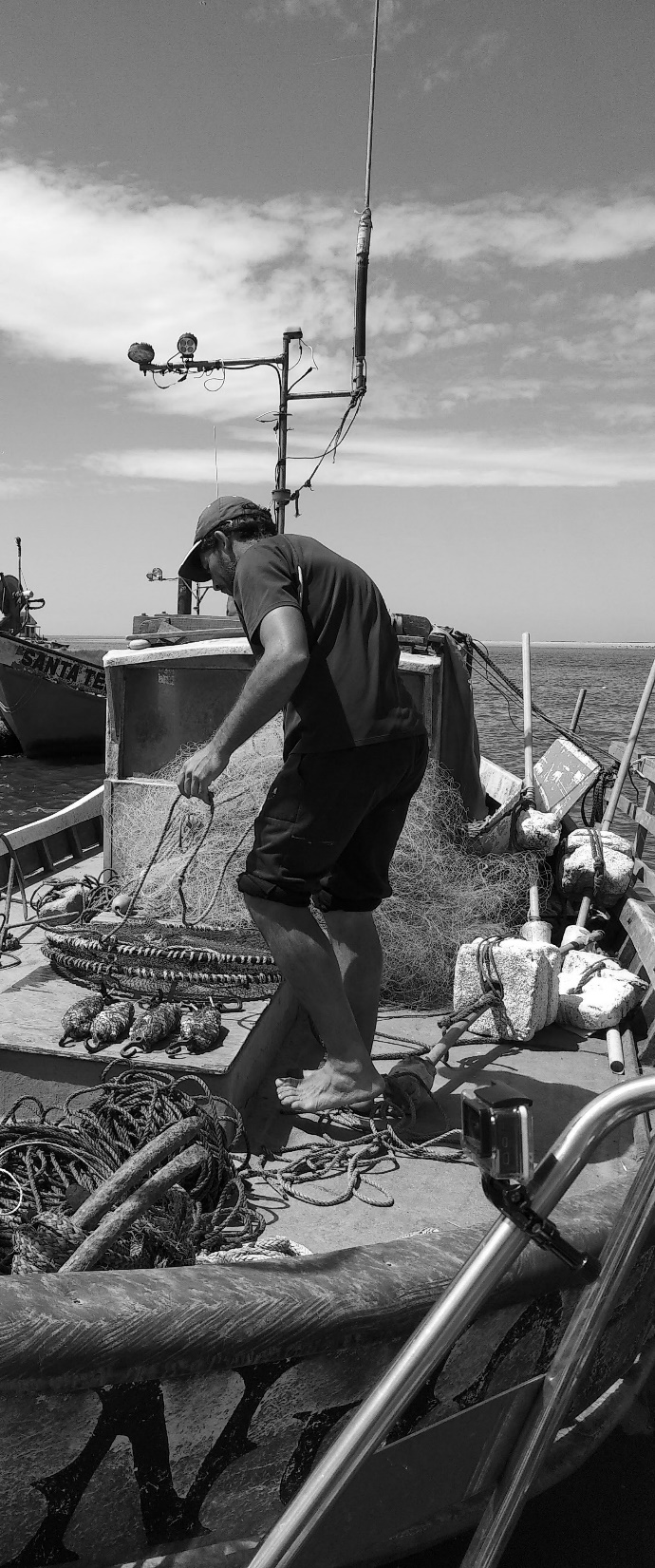 Para dos preguntas abiertas:
¿Para qué se utiliza el Tiburón Carcharias taurus?
¿Algo más que le gustaría decirnos acerca del tiburón?
Análisis de discurso simple
Se separó el contenido de cada respuesta por categorías en común

Se contabilizó la frecuencia con la que cada categoría fue mencionada

Se separaron respuestas como insumos para la visión y para el análisis de desafíos

Análisis de los tres países juntos
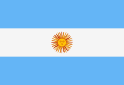 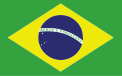 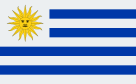 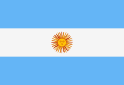 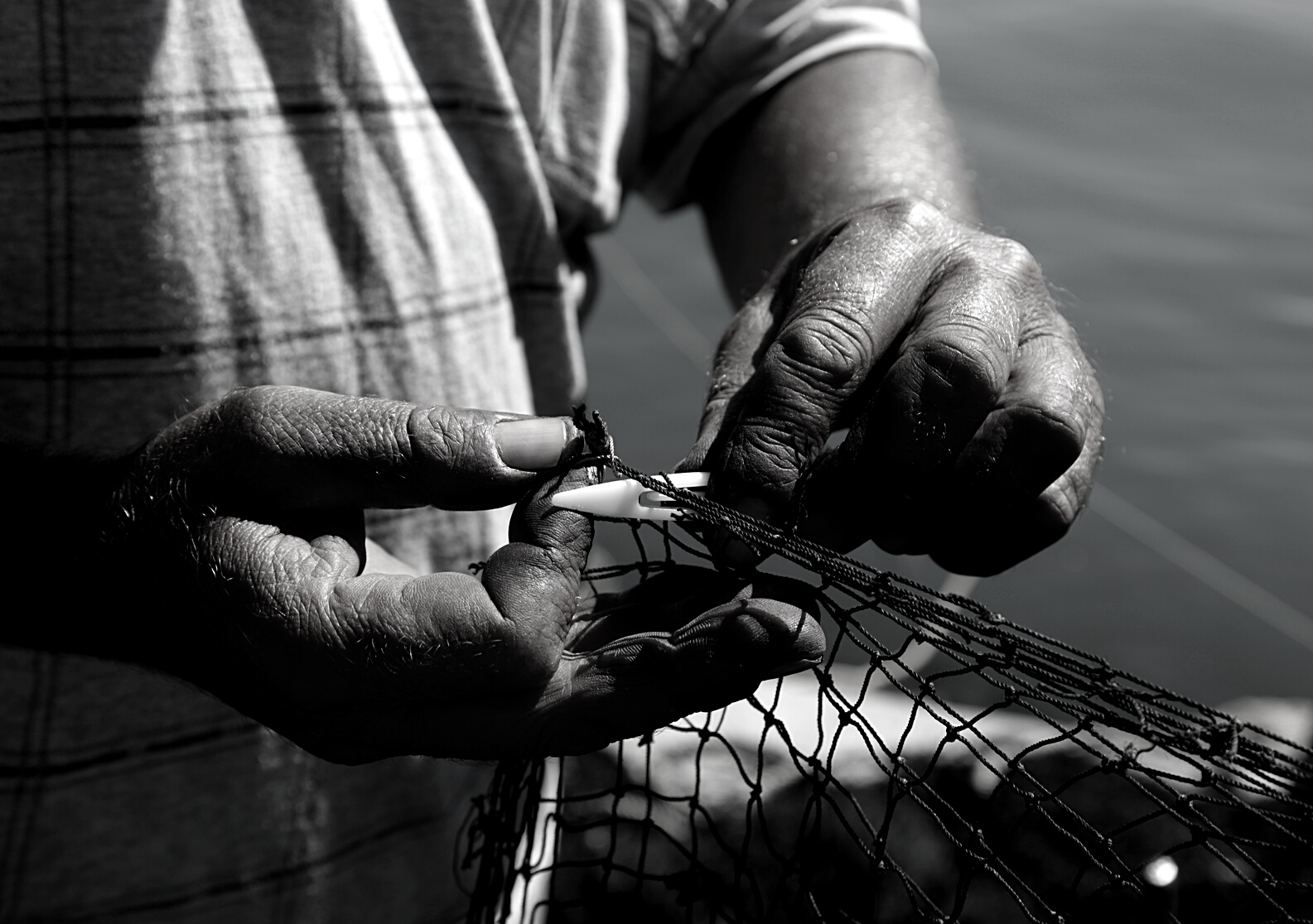 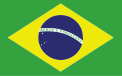 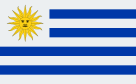 ¿Para qué utiliza al tiburón C. taurus?
9 categorías:
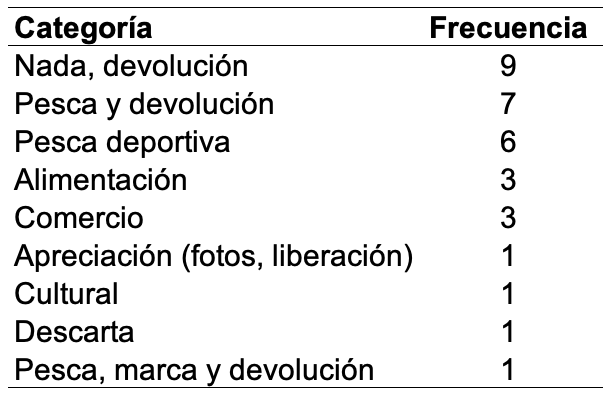 Núm. de respuestas: 30
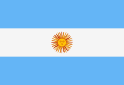 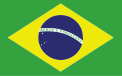 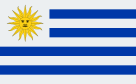 ¿Algo más que le gustaría decirnos acerca del tiburón?
12 categorías de contenido:
Afecta su economía
Desequilibrio trófico
Ninguno
Antes más
Ya no existe
Hay más en área específica
Positivos y calificativos
Núm. de respuestas: 49
REPRODUCCIÓN  |   BIOLOGÍA  |   COMPORTAMIENTO  |   FUNCIÓN  |   CONSECUENCIA
Desova cerca de la costa. Se alimentan de peces más pequeños que aparecen en la comedia. Aglomeran los cardúmenes. Si desaparece, va a haber un efecto. En la cadena trófica el tiburón es el tope, provocando mucho desequilibrio en el resto de animales
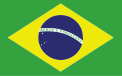 F.Z.- 25 años de experiencia. Pesca Artesanal, Brasil
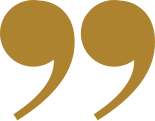 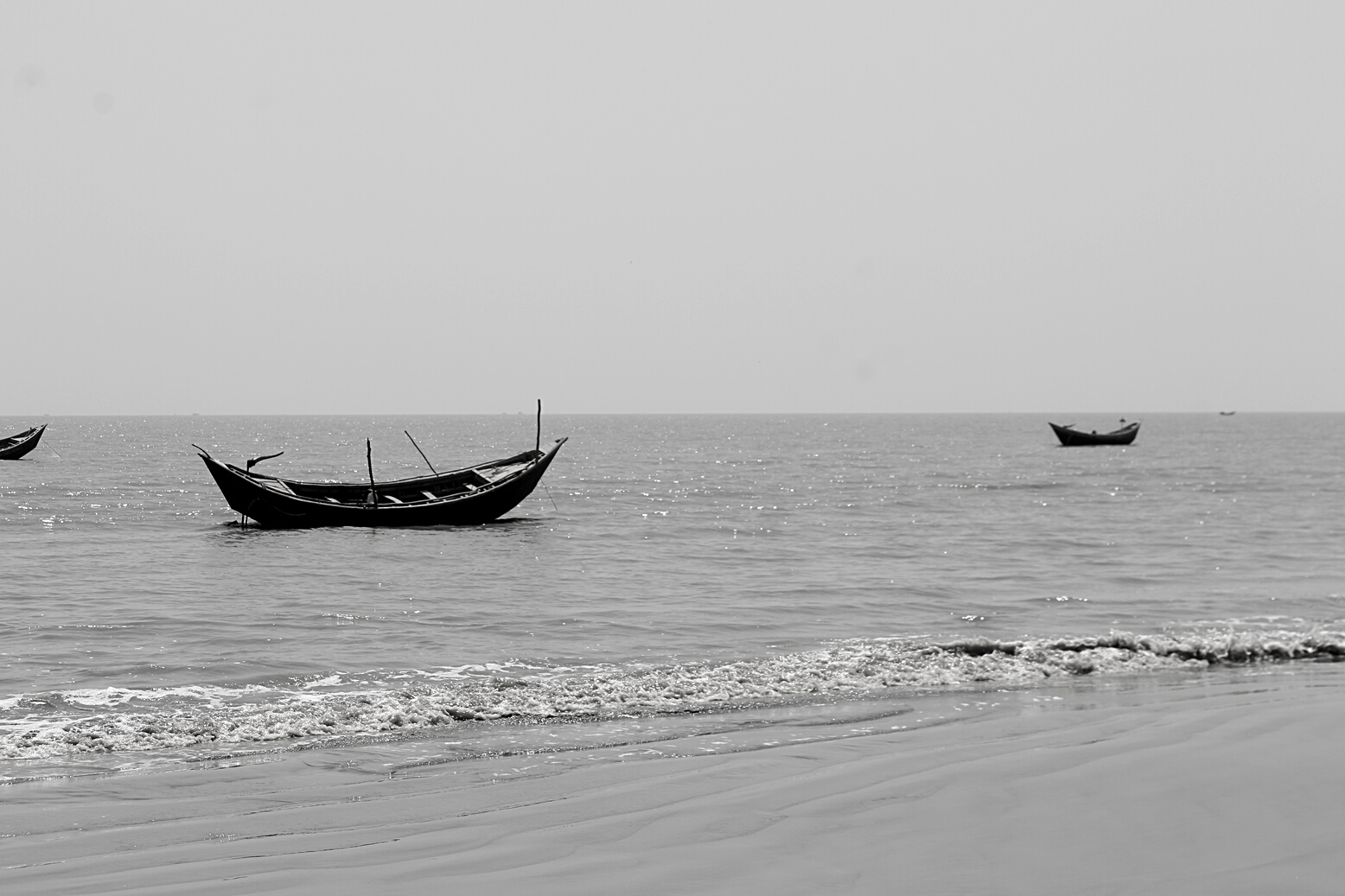 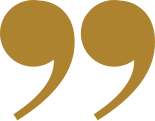 Aportes para ejercicio de Visión
Me gustaría que hubiera más sarda para pescarla más seguido. Y de esa manera aprovecharla más fresca y poder comercializarla con más frecuencia y con mayor calidad.
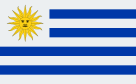 Ri. A.- 30 años de experiencia. Pesca Artesanal, Uruguay
....para la pesca deportiva con marcado científico sea fundamental para que siga en el mar vivo sin problemas internos para su seguimiento y estudio.
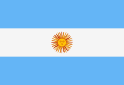 E.G. -  27 años de experiencia. Pesca deportiva, Argentina
La población a decrecido mucho. La pesca es mayor que el ciclo reproductivo
Cada año se nota que en ciertos lugares que frecuentaban no están presentes sea por menos cantidad de ellos o que se a modificado su ambiente
...El tiburón trae los peces, sin el tiburón el pescador tiene que ir lejos para pescar
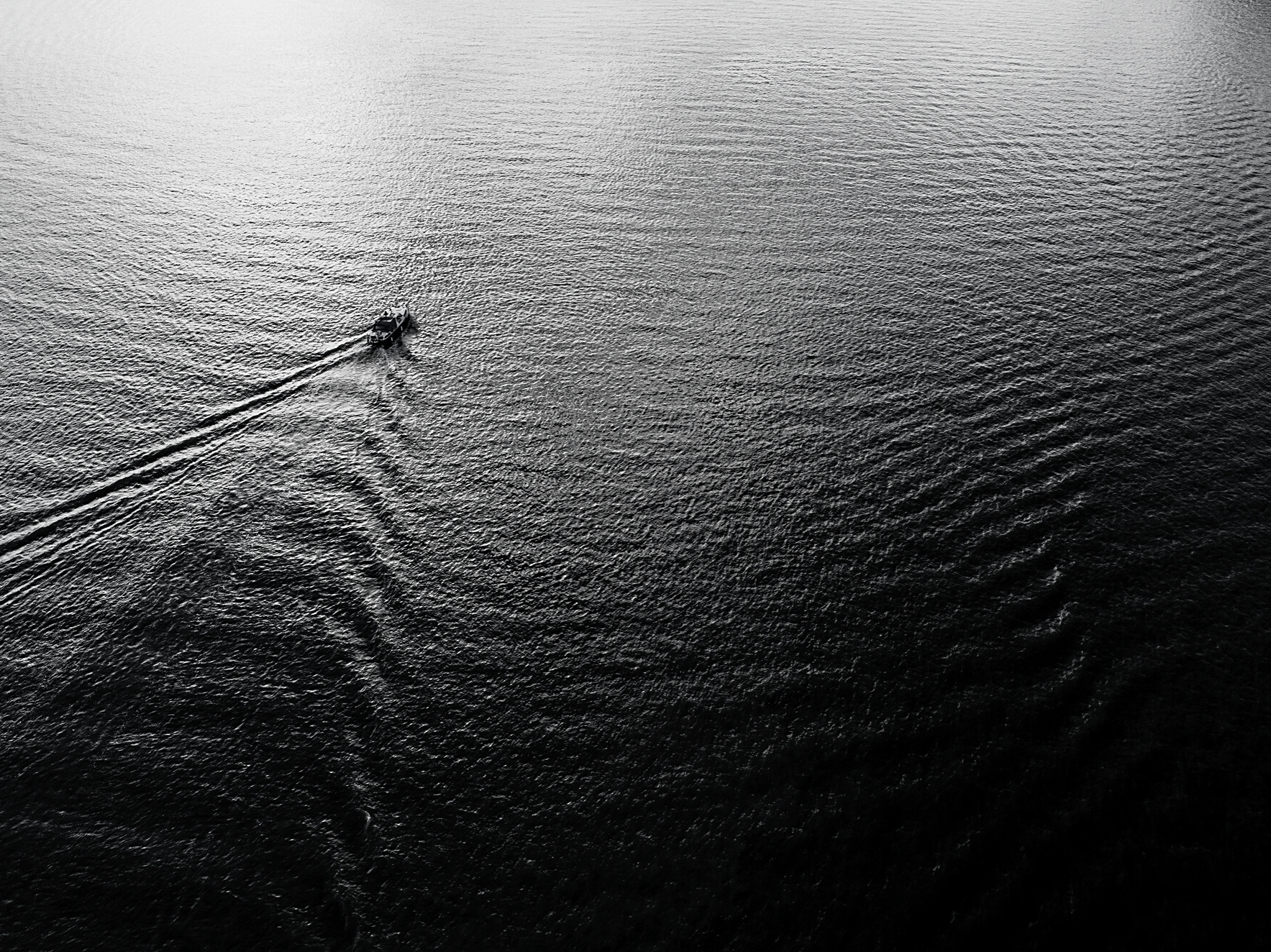 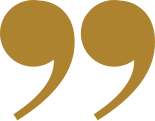 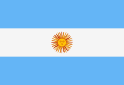 E.S.-  73 años de experiencia. Pesca artesanal, Brasil
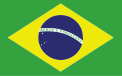 L.C.-  20 años de experiencia. Pesca deportiva, Argentina
Aportes para ejercicio de Desafíos
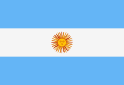 L.C.-  20 años de experiencia. Pesca deportiva, Argentina
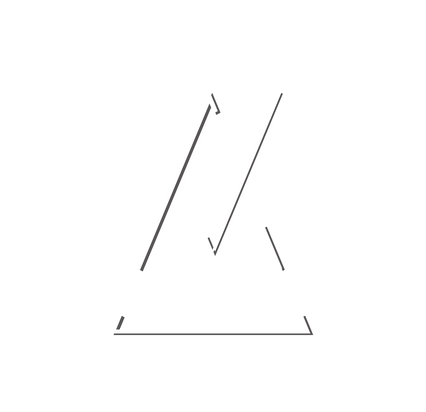 TALLER REGIONAL DEL TIBURÓN Carcharias taurus
DÍA 2 - MARTES 18 DE AGOSTO, 2020
GRACIAS
INTERACCIÓN DE LA ACTIVIDAD PESQUERA CON LA ESPECIE
PERSPECTIVAS DE LOS PESCADORES